INFLATION AND FISCAL POLICY
INDEX
INFLATION
What is inflation?
Four types of inflation rate
Inflation rate calculation
FISCAL POLICY
What is fiscal policy?
Fiscal policy targets
Fiscal policy tools
Types of fiscal policy
CONCLUSION
27.02.2019
2
WHAT IS INFLATION?
Inflation generally means persistent increases in the majority of prices in an economy. The inflation between two points in time is defined as the percentage increase of the price index between these two points in time.
In the Czech Republic, it is measured by the Czech Statistical Office and today’s inflation rate is 2,2 %
An appreciable number of countries in the world prefer to sustain an inflation rate between 2 and 3 percent
Inflation is measured as the increase in the costumer price index (CPI)
*Negative inflation is called deflation
27.02.2019
3
FOUR TYPES OF INFLATION RATE
Base indices – Inflation rate
Inflation rate – between the reference month and preceding month
Inflation rate – between month of a given year and the corresponding month of preceding year
Year-on-year inflation rate
Taken into account particularly when e.g. real wages and pensions are calculated
Excluding seasonal variations
Taken into account when e.g. real interest rates, real increase in property value, valorisation are calculated
Inflation rate for different time periods
Used for an analysis of detailed long-term trends (time series) in price levels and cost of living
27.02.2019
4
INFLATION RATE CALCULATION
If Pt−1 represents the price level last year and Pt represents today’s price level, then the inflation rate over the past year can be written as:
where π stands for the inflation rate. Correspondingly, today’s price level equals last year’s price level adjusted for inflation:
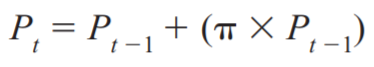 27.02.2019
5
Keep inflation low
Keep inflation low
WHAT IS FISCAL POLICY?
A tool of economic policy in the hands of the government dealing with the formation of both the receipts side (taxes, customs, social insurance) and the expenditure side of the budget.
BUDGET
Receipts
Expenditure
27.02.2019
6
FISCAL POLICY TARGETS
To maintain high employment
To maintain economic growth
To help preserve price stability (to keep inflation low)
To make the business cycle in the expansion phase
27.02.2019
7
FISCAL POLICY TOOLS
RECEIPTS: include revenue receipts (tax and non-tax) and capital receipts.
EXPENDITURE: includes revenue expenditure (developmental and non-developmental expenditure) and capital expenditure.
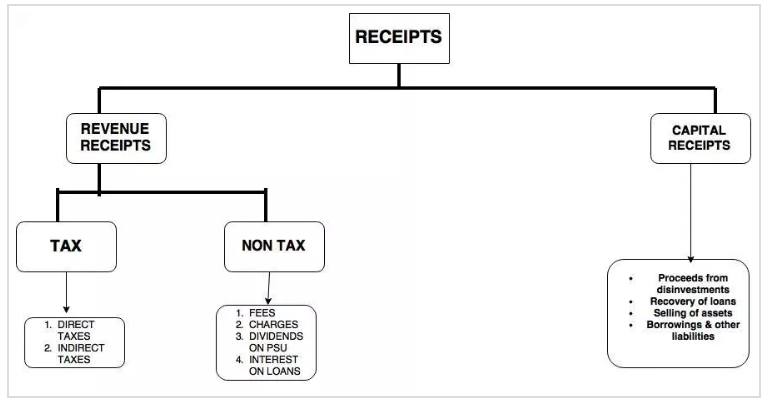 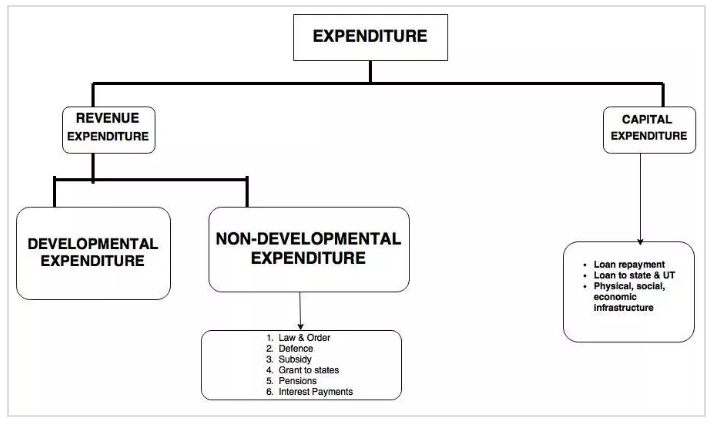 THE KEY: is finding the right balance and making sure the economy does not lean too far either way.
27.02.2019
8
FISCAL POLICY TOOLS
AUTOMATIC STABILIZERS: work automatically in the economy and are helpful for ensuring the efficient use of production resources and as well as making the actual product as similar as possible to the potential one. Among the stabilizers we can include:
The principle of progressive income tax
State purchase of agricultural surpluses
The principle of unemployment insurance and social transfers
The existence of subsidies to agriculture
27.02.2019
9
TYPES OF FISCAL POLICY
Expansionary
Stimulates economic growth

The most widely-used
The government either spends more, cuts taxes, or both
The idea is to put more money into consumers’ hands, so they spend more
Contractionary
Slows down economic growth

Rarely used
The government spends less and increase taxes
The customers spend less
Inflation is slowed down
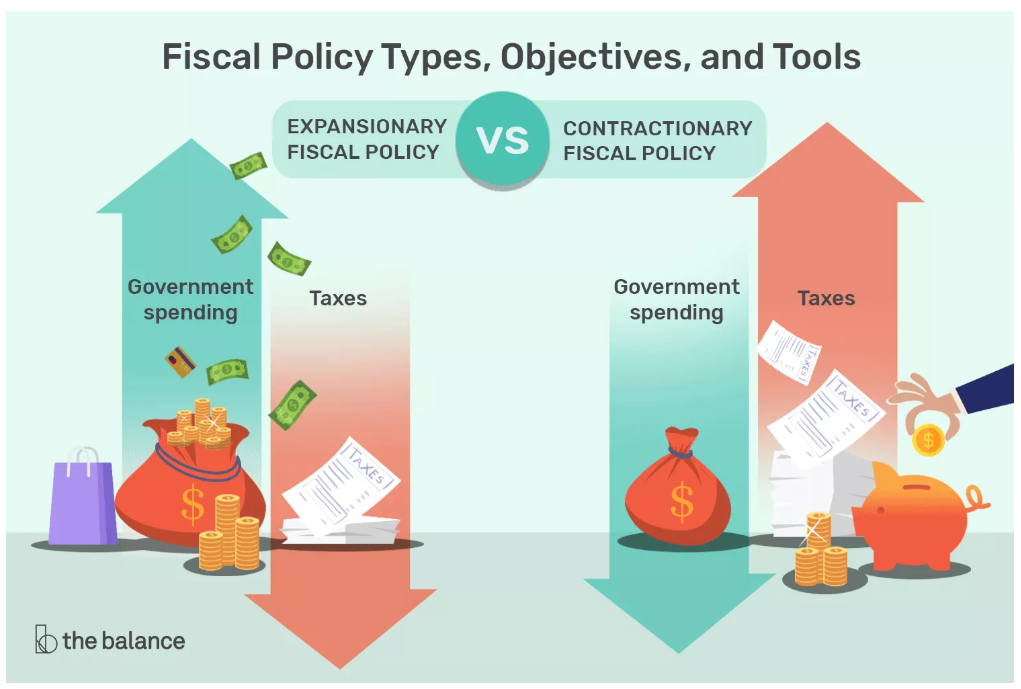 27.02.2019
10
CONCLUSION
As a general rule, fiscal policy leads to rising prices and thus inflation

However, fiscal policy is used in conjunction with the monetary policy => fiscal and monetary policies carry out macroeconomic regulation at the same time

Fiscal and monetary policies are closely connected to inflation, thus both of them must be taken into consideration when speaking about inflation
INFLATION AND FISCAL POLICY
27.02.2019
11
Thank you for your attention
27.02.2019
12